Periode 6 -  Les 5
Stromingen in de Psychologie
Programma
Herhaling vorige week
 Cognitieve psychologie
Vorige week…
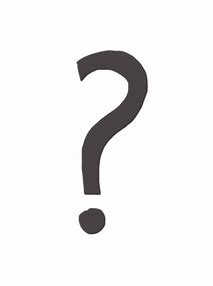 Humanisme

Carl Rogers

Humanistische methoden

Positieve psychologie
Wat is…..?
Cognitie

Psychologie

Waar staat deze term voor, denk je?
Cognitieve psychologie
- richt zich op het brein  het begrip, de kennis, de herinneringen, het geheugen, het probleemoplossend vermogen en de informatieverwerking van de mens
- een vergelijking tussen een mens en een computer: de mens ontvangt en verwerkt informatie…
- Diverse processen zorgen voor verwerking, opslaan, oplossen en oproepen van informatie
- Informatie komt vanuit de omgeving
Albert Ellis (1913 – 2007)
Cognitief gedragstherapeut en bedenker van de RET en het ABC-schema

Albert Ellis  
stelt dat gedrag voortkomt uit ideeën van mensen. Afwijkend gedrag komt dan voort uit onlogische/irrationele ideeën. 
Niet het probleem zelf maakt dat we het lastig vinden, maar de manier waarop we daarnaar kijken en vervolgens naar handelen.
Emotionele ellende komt voort uit de volgende gedachten:
- Ik moet en zal door iedereen in mijn omgeving aardig gevonden worden
- Ik moet in alle aspecten van het leven goed zijn
- Alles moet lopen zoals ik dat wil
- Ik heb geen invloed op ongeluk
- Er is altijd maar één beste oplossing voor een probleem
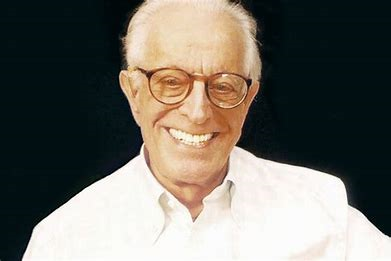 Albert Ellis (1913 – 2007)
Vanuit deze gedachten ontwikkelde hij:
1. RET (Relationeel-emotieve therapie)	waarbij hij cliënten probeert in te laten zien dat niet de gebeurtenis bepaalt	hoe jij je voelt, maar de manier waarop jij tegen deze gebeurtenis aankijkt.
2. ABC-schema
Onderdeel van RET, schematische weergave van de therapieA = de gebeurtenisB = je overtuiging en gedachten bij deze gebeurtenisC = hoe je je voelt
RET / ABC schema
B = je overtuiging en je gedachten bij deze gebeurtenis
De bedoeling is dat je dit onderdeel realistischer moet maken. 
VB:
Je haalt een onvoldoende voor een toets (A). Je denkt dat je studie verloren is, deze onvoldoende haal je nooit meer op. Je kunt dus net zo goed gewoon stoppen (B). Je voelt je ellendig, falend en een mislukkeling (C).
De bedoeling is dat je B vervangt voor andere gedachten door uit te vragen bij je cliënt hoe realistisch de gedachten zijn… 

MBCT (Mindfulness Based Cognitive Therapy) of aandachtgerichte therapie is een relatief nieuwe variant hierop.Je leert bewuste keuzes te maken i.p.v. op de automatische piloot te reageren, het leert je omgaan met druk en uitdagingen en afstand te nemen van irrationele en onlogische gedachten.
ABC-schema invullen…
Bedenk een situatie waarin jij je niet gelukkig voelde over jezelf…
Deze situatie moet wel een beetje recent zijn, je weet nog waarom en hoe en wat!
Maak een groepje van vier personen
Vertel aan je groepje over deze situatie
De persoon rechts van je vult een ABC-schema in
De rest stelt vragen
Ga zo door totdat iedereen zijn eigen ABC-schema heeft…
Schema’s – Ulrich Neisser (1928 – 2012)
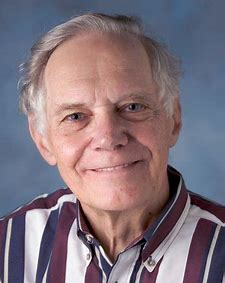 Vanuit de cognitieve psychologie gaat men ervan uit dat de mens georganiseerd is in schema’s. 
Ieder woord en iedere gebeurtenis behoort tot schema’s in je hoofd.
Neisser: Nieuwe informatie wordt verwerkt en aangepast tot het past in het schema OF het schema wordt deels aangepast aan de nieuwe informatie. 
De manier waarop jij de wereld waarneemt en informatie verwerkt, wordt sterk beïnvloed door de reacties en opvattingen vanuit de sociale omgeving.
Afwijkend gedrag ontstaat en blijft wanneer een schema alleen wordt aangevuld met nieuwe informatie die strookt met het aanwezige schema.
Casus Bilal – Schema’s
Bilal voelt zich al weken neerslachtig. Vandaag is hij jarig en ontvangt hij veel felicitaties per e-mail en whatsapp. Helaas is één vriend de verjaardag van Bilal vergeten. De informatie ‘veel felicitaties ontvangen voor mijn verjaardag’ negeert Bilal. Zijn aandacht gaat uit naar de informatie ‘een vriend is mijn verjaardag vergeten’, wat zijn schema ‘ik ben niks waard’ bevestigt. Bilal kan zelfs de informatie die niet strookt met zijn schema, verdraaien en aan zijn schema ‘ik ben niks waard’ toevoegen. Bijvoorbeeld door te stellen dat niemand de moeite heeft genomen een kaart over de post te sturen om hem te feliciteren.
Schema’s…
Volgens de cognitieve psychologie wordt alles in schema’s verwerkt.

 Bedenk voor jezelf en vraag thuis eens na, welke schema’s zijn kenmerkend voor jou?

Kijk eens goed om je heen op je stageplek: welke schema’s wijken af?
Afsluiting